www.climate-diamond.eu
Project Overview
Delivering the next generation of open Integrated Assessment MΟdels for Net-zero, sustainable Development
ATHENS KICK-OFF MEETING (KOM) 8-9 SEPTEMBER 2022
Dr. Alexandros Nikas, Prof. Haris Doukas (NTUA)
Overview
2
Consortium
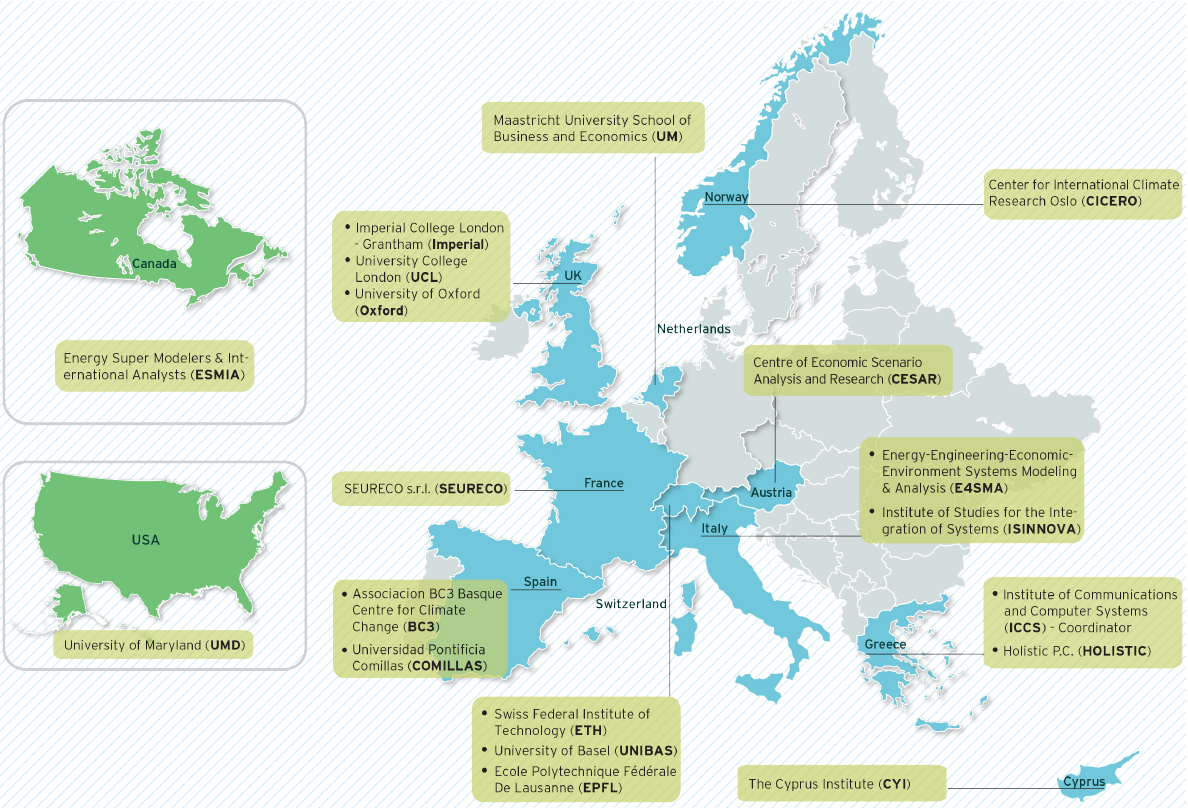 3
Objectives
4
Methodology & Structure
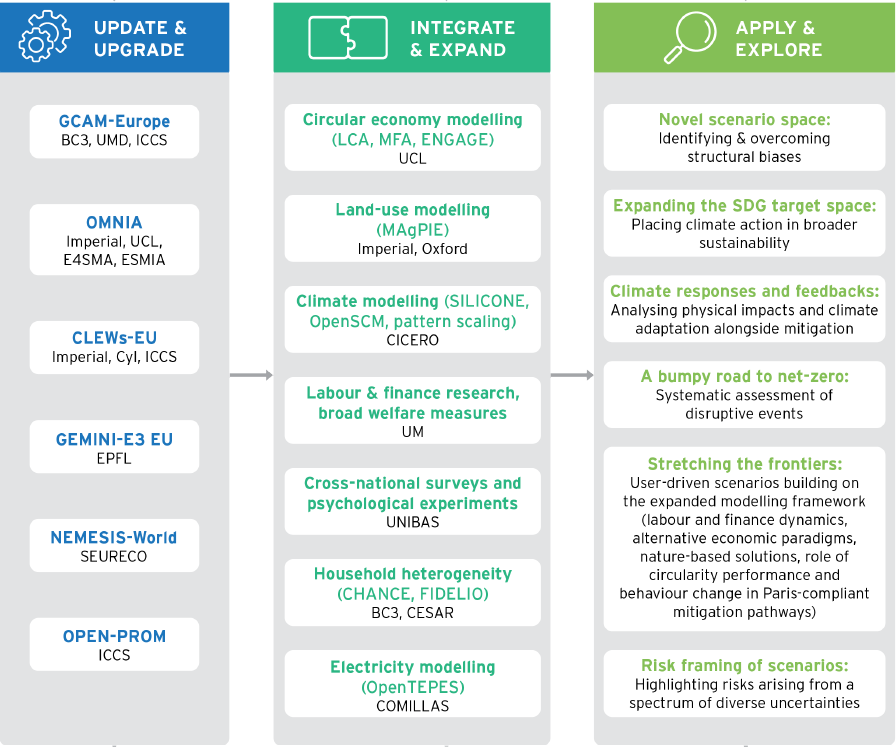 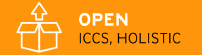 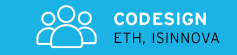 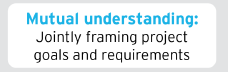 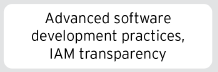 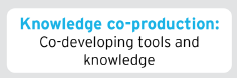 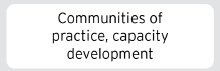 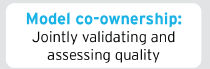 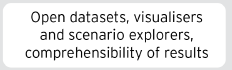 5
IAM enhancements
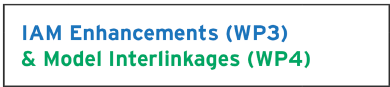 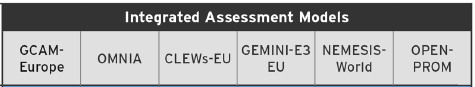 IAM Enhancements (WP3)
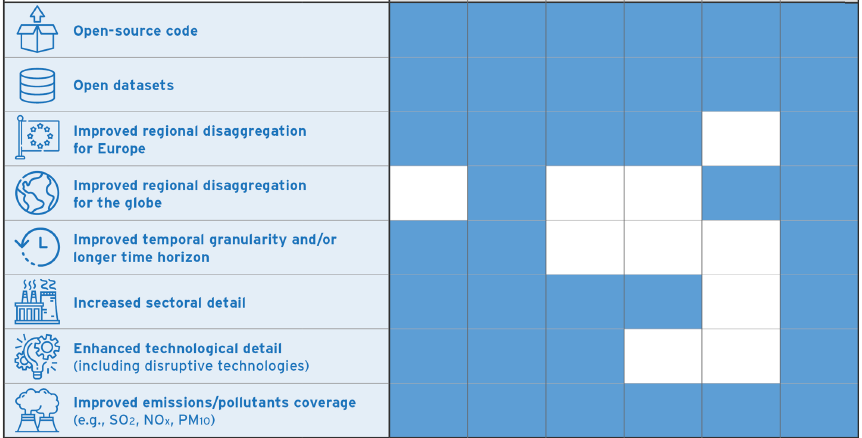 6
Model interlinkages
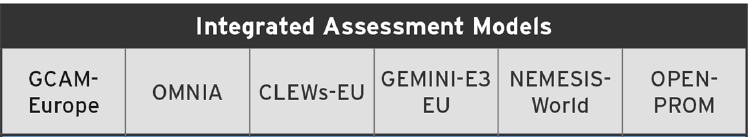 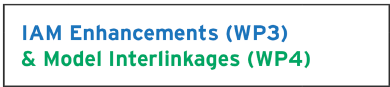 Model Interlinkages (WP4)
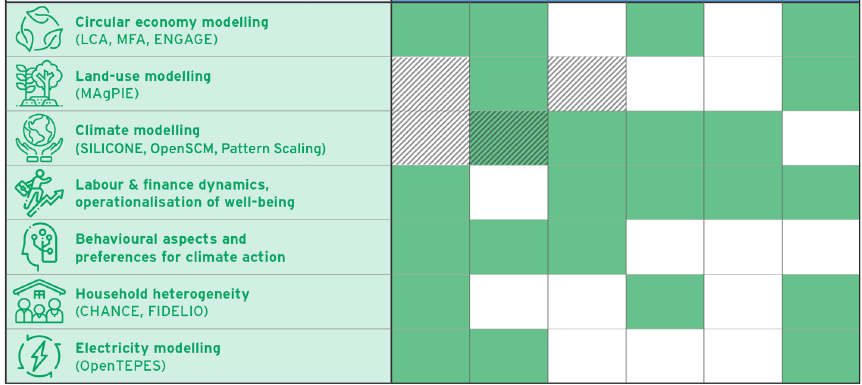 7
Moving Science Forward
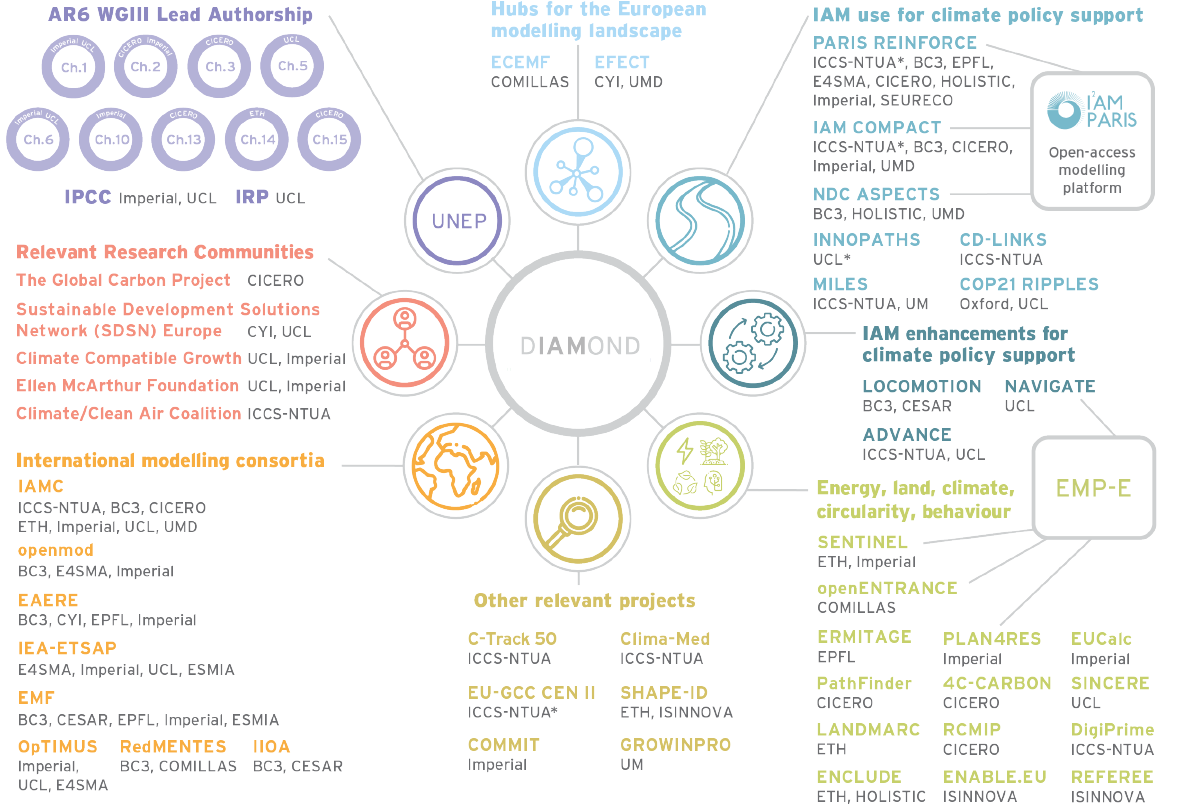 8
9
Alexandros Nikas
anikas@epu.ntua.gr

Haris Doukas
h_doukas@epu.ntua.gr
climatediamond
climatediamond
climatediamond